My New York ABC Book
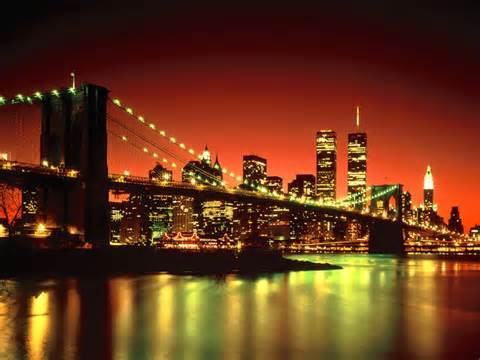 By: Brady
A is for Animals
Fox
Deer
Moose
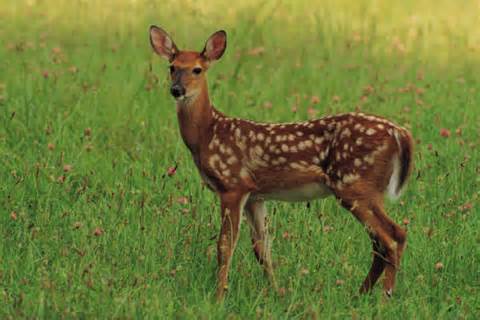 B is for Border States
Connecticut
Rhode Island 
Massachusetts
C is for Capitol
Albany
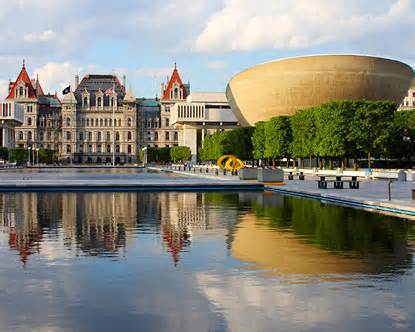 D is for Distance
54,5546 square miles
E is for Entertainment
Parades
Concerts
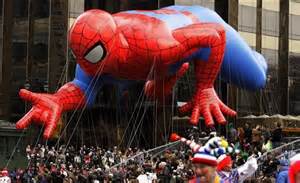 F is for Flag and Flower
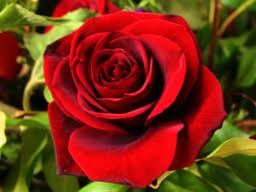 G is for Governer
Andrew Cuomo
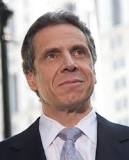 H is for History
9/11
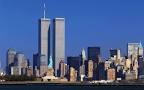 I is for Industries
Finance and services
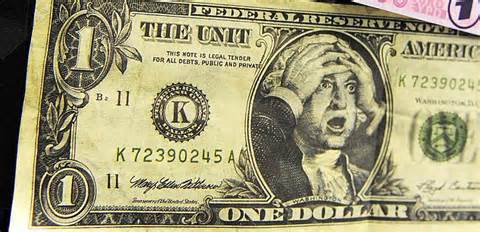 J is for Jobs
McDonald’s 
Teacher
Zoo worker
Store worker
K is for Kinds of Food
McDonald’s
Hot Dogs 
Turkey
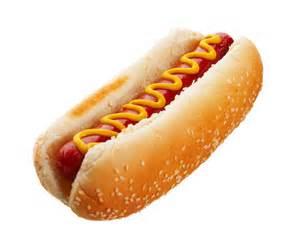 L is for Landmarks
Statue Of Liberty
Empire State Building
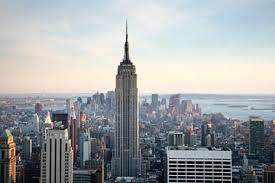 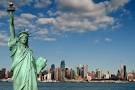 M is for Motto
“Ever Upward”, New York Motto
“Which Hope We Have As An Anchor Of The Soul.” New York State.
N is for Natural Resources
Water
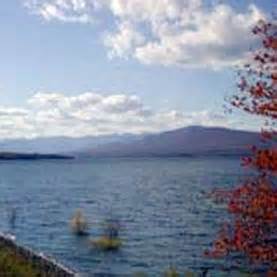 O is for Origin of State
The first European explorer to visit Manhattan was Giovanni da Verrazzano in 1524.
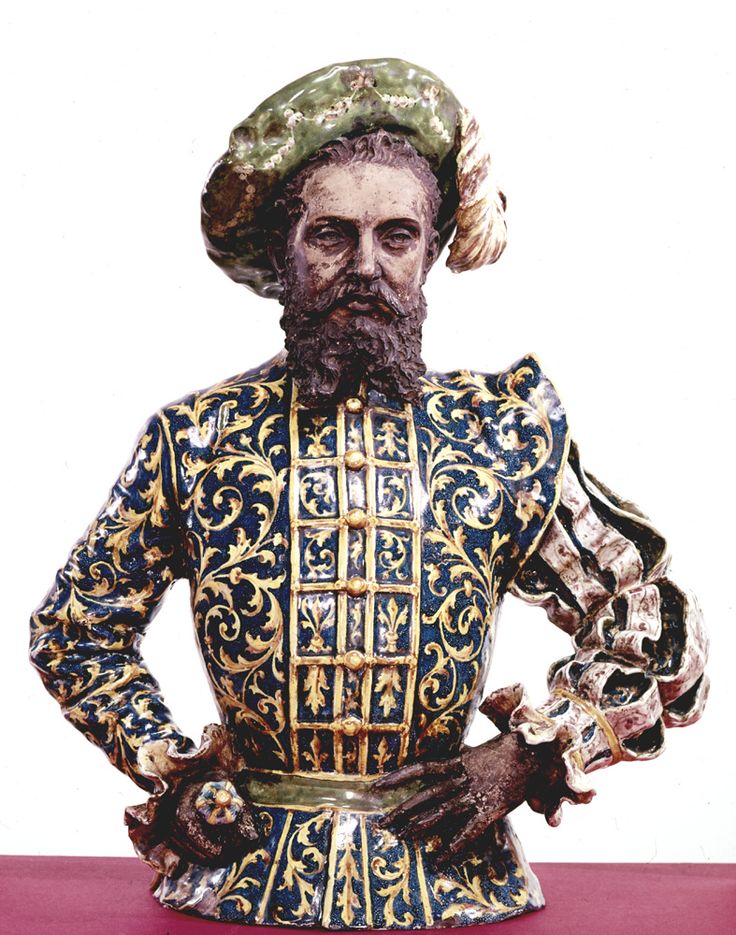 P is for Population
19,746,227
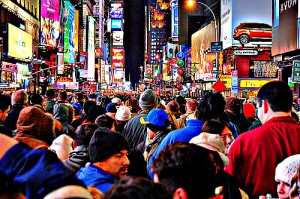 Q is for Quarter
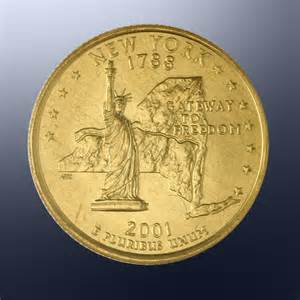 R is for Rivers and Lakes
Hudson River
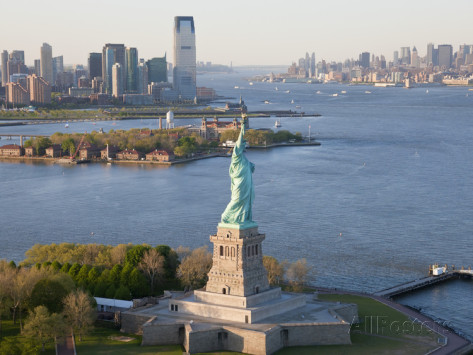 S is for Sports
New York Yankees
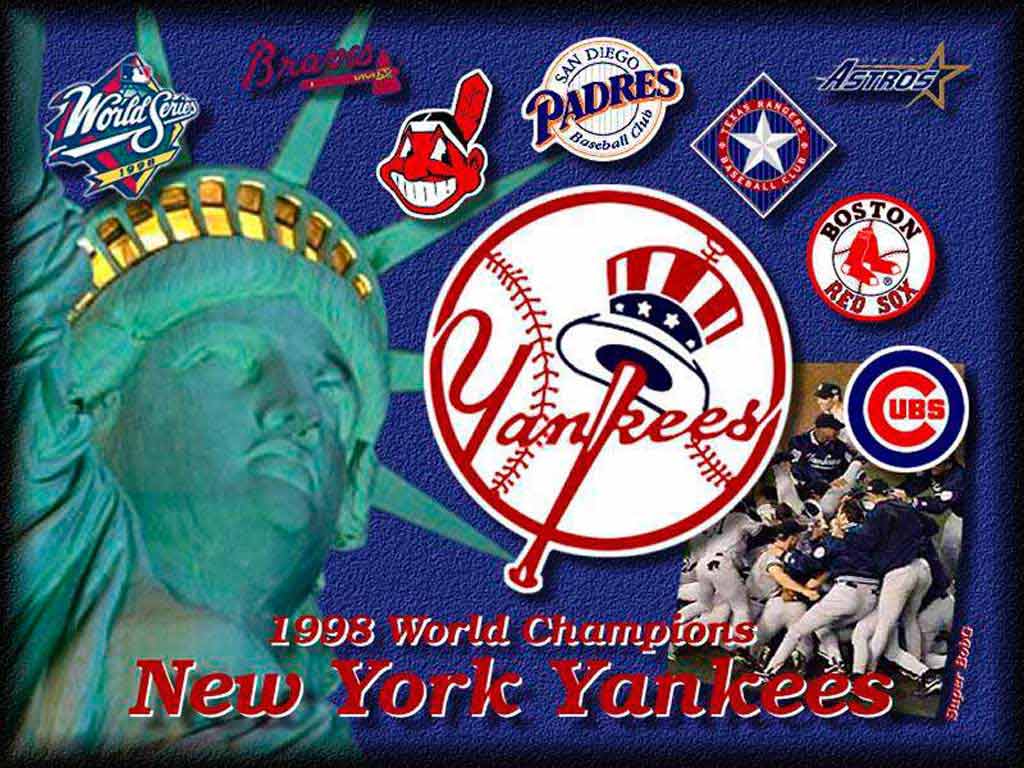 T is for Tree
Sugar maple
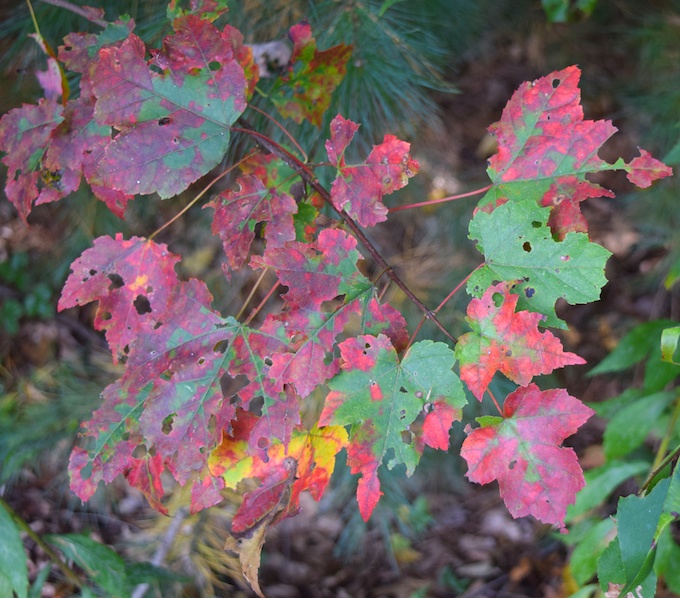 U is for University
New York University
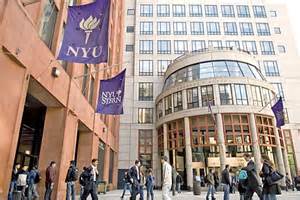 V is for Vacation Spots
New York City
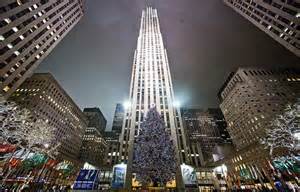 W is for Weather and Climate
It rains, snows, and is sunny.
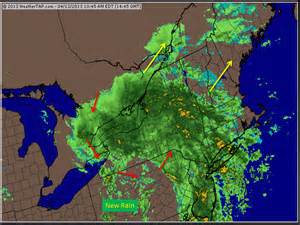 X is for exciting facts
New York is one of the safest cities in the United States.
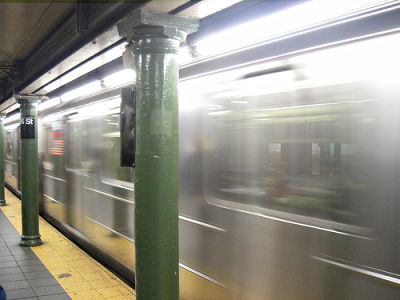 Y is for Year of Statehood
1788
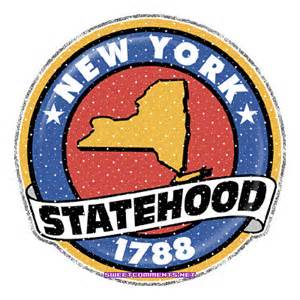 Z is for Time Zone
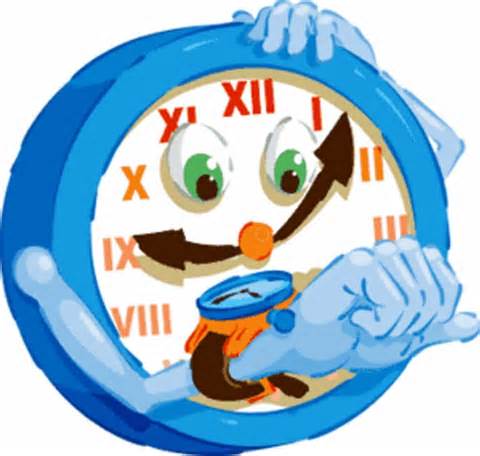